Лев Николаевич Толстой  	Жизнь и творчество      (190 летию со Дня рождения ) 		     Тебе, первокурсник!
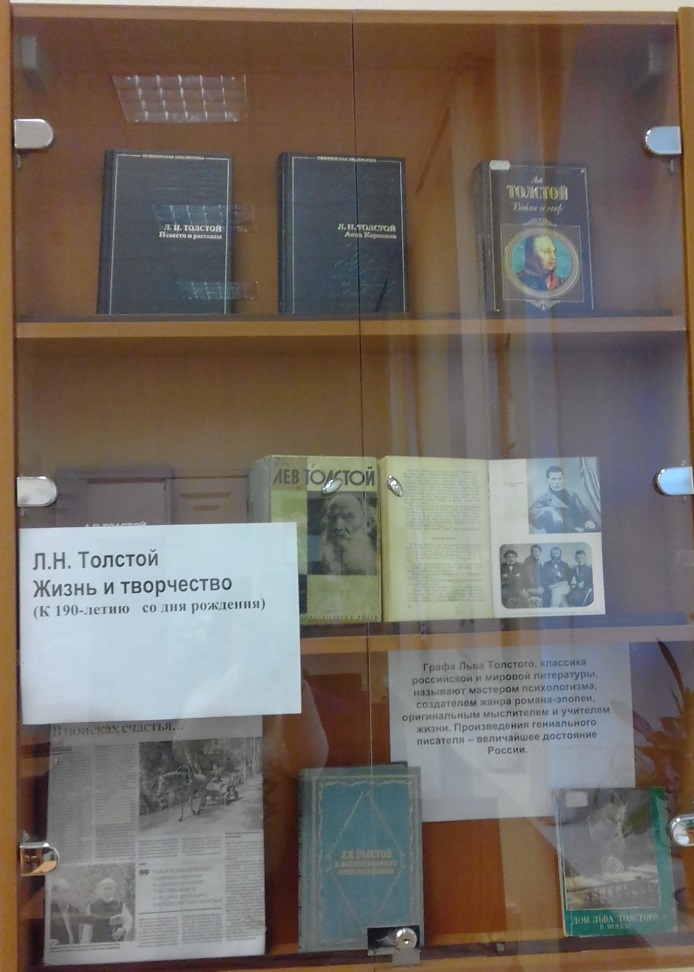 140 лет Свердловской железной дороге
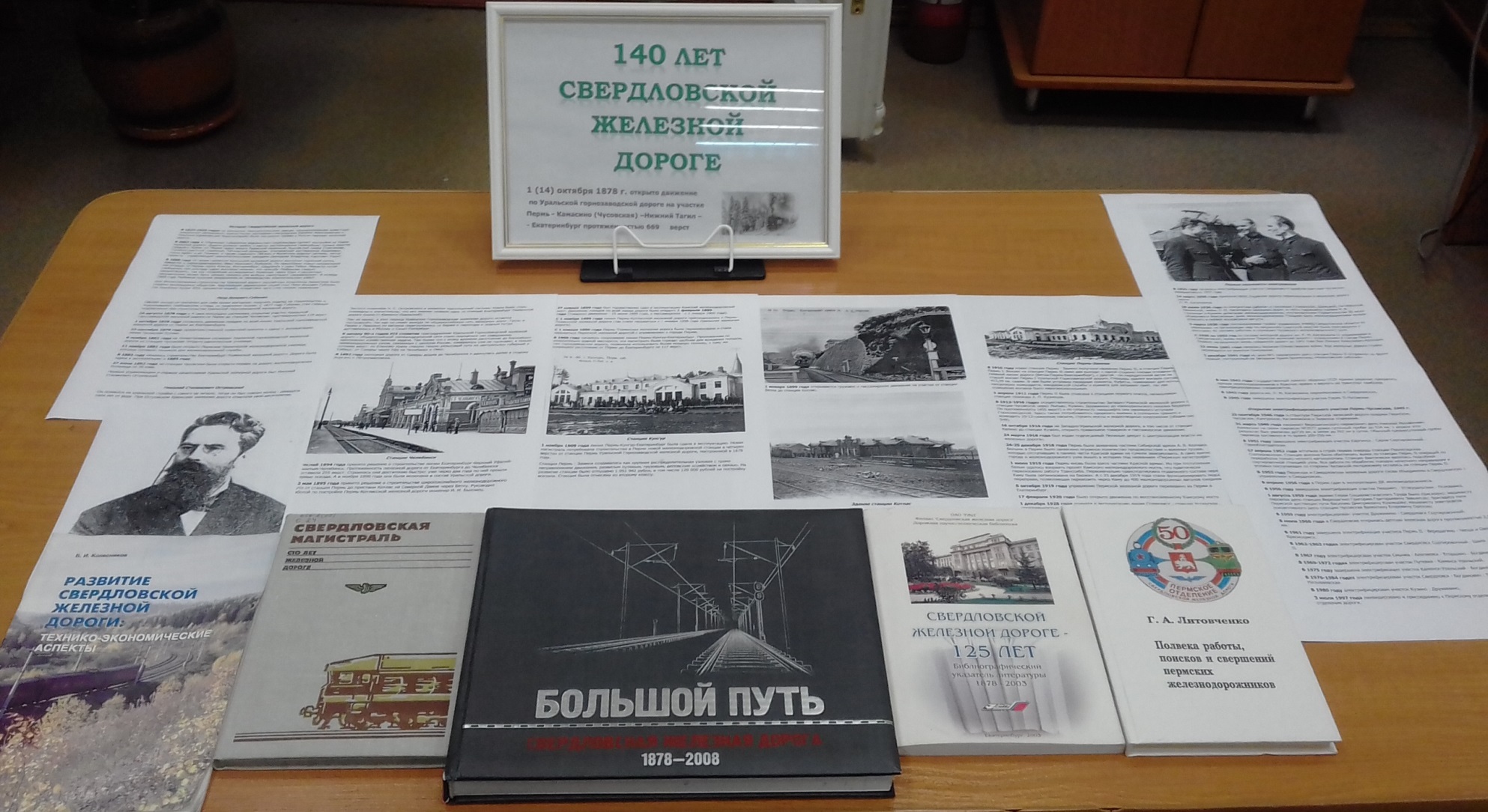 И.С. Тургенев Жизнь и творчество 200 лет со Дня рождения
Произведения Ивана Сергеевича Тургенева «Золотая россыпь классики»
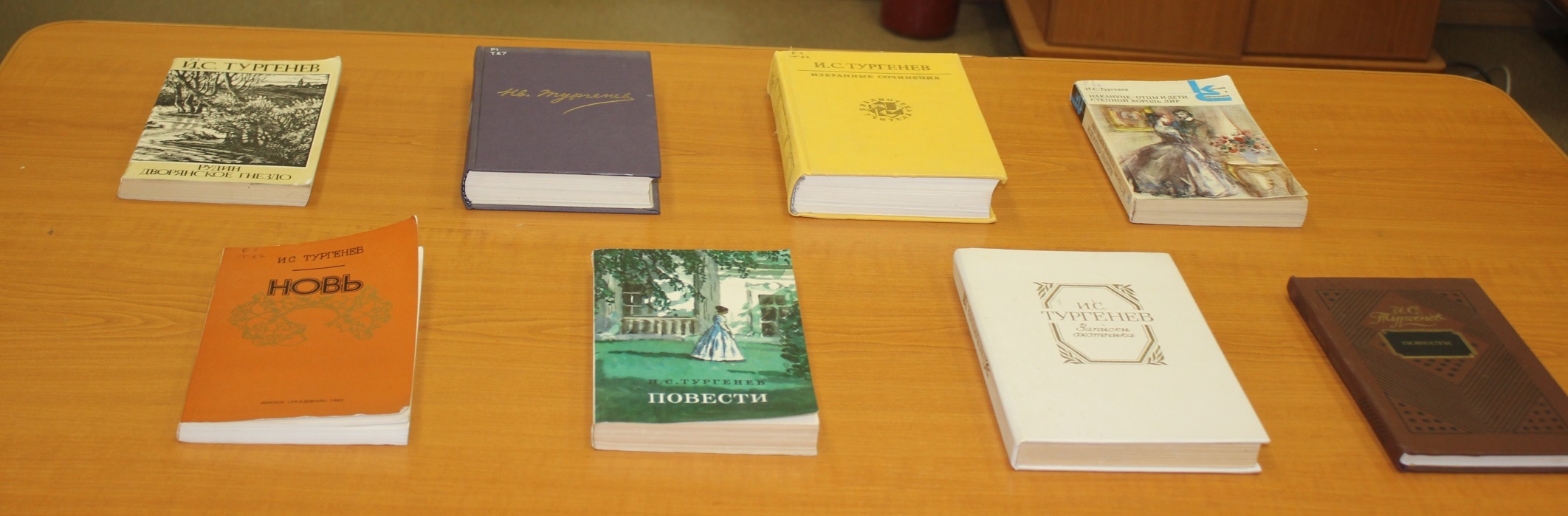 4 ноября – День народного единства
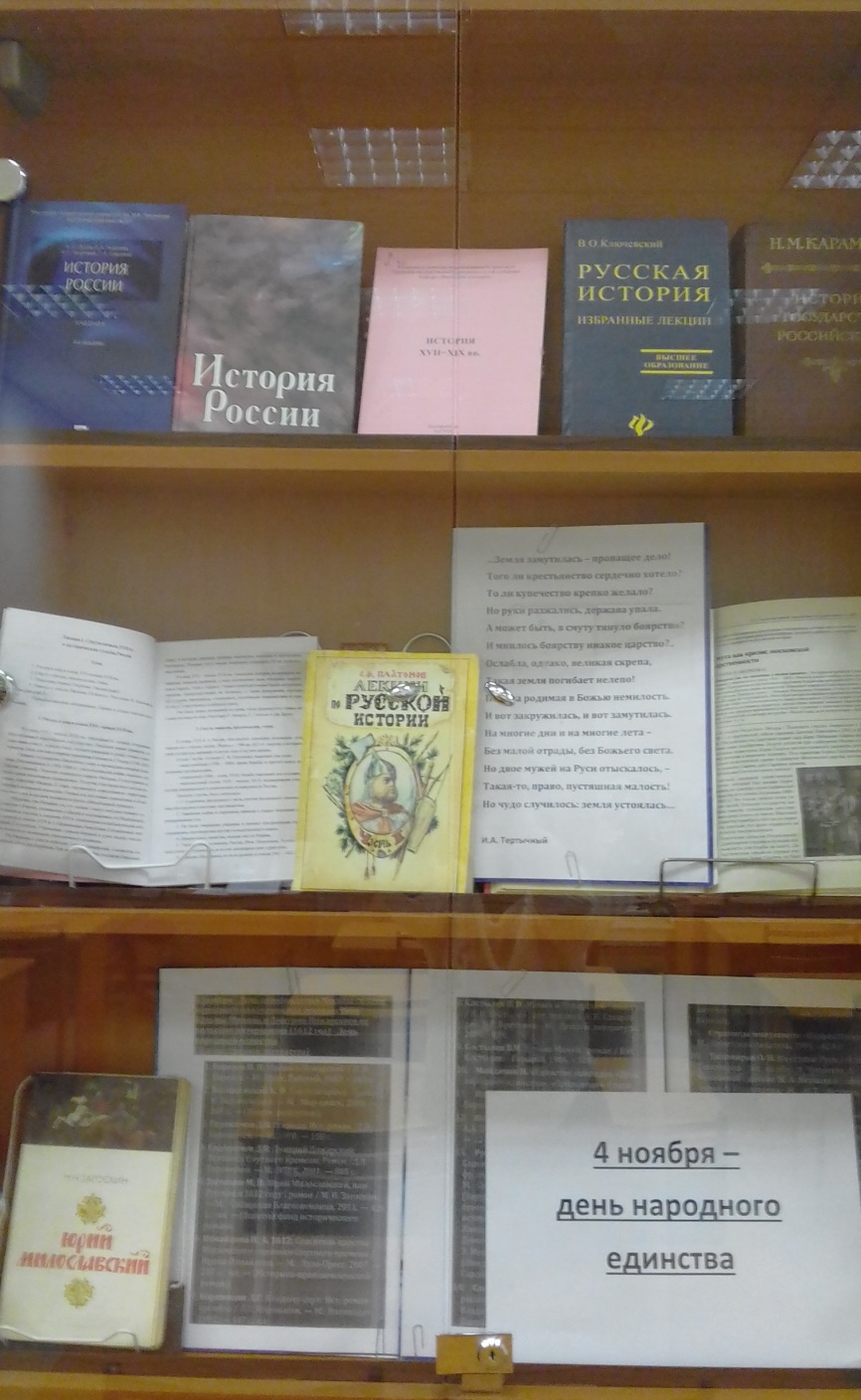 Книги-юбиляры
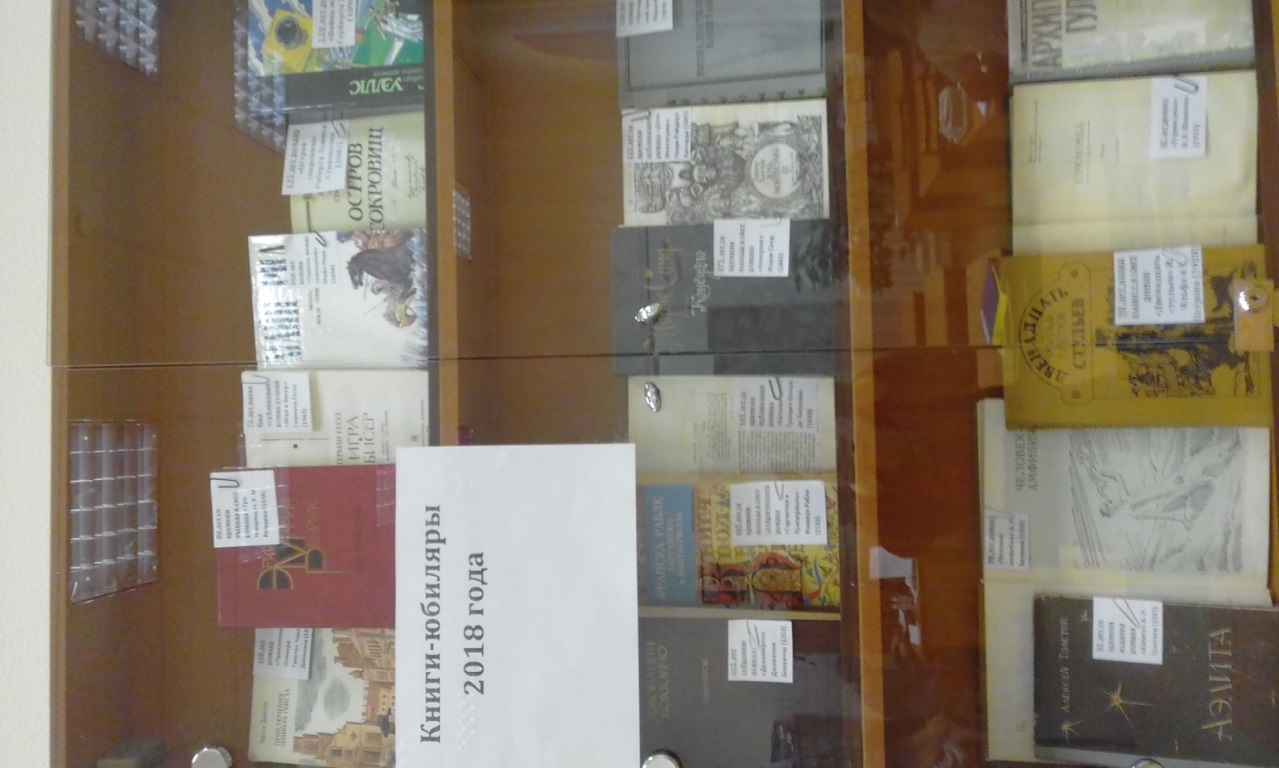 История в фактах и документах
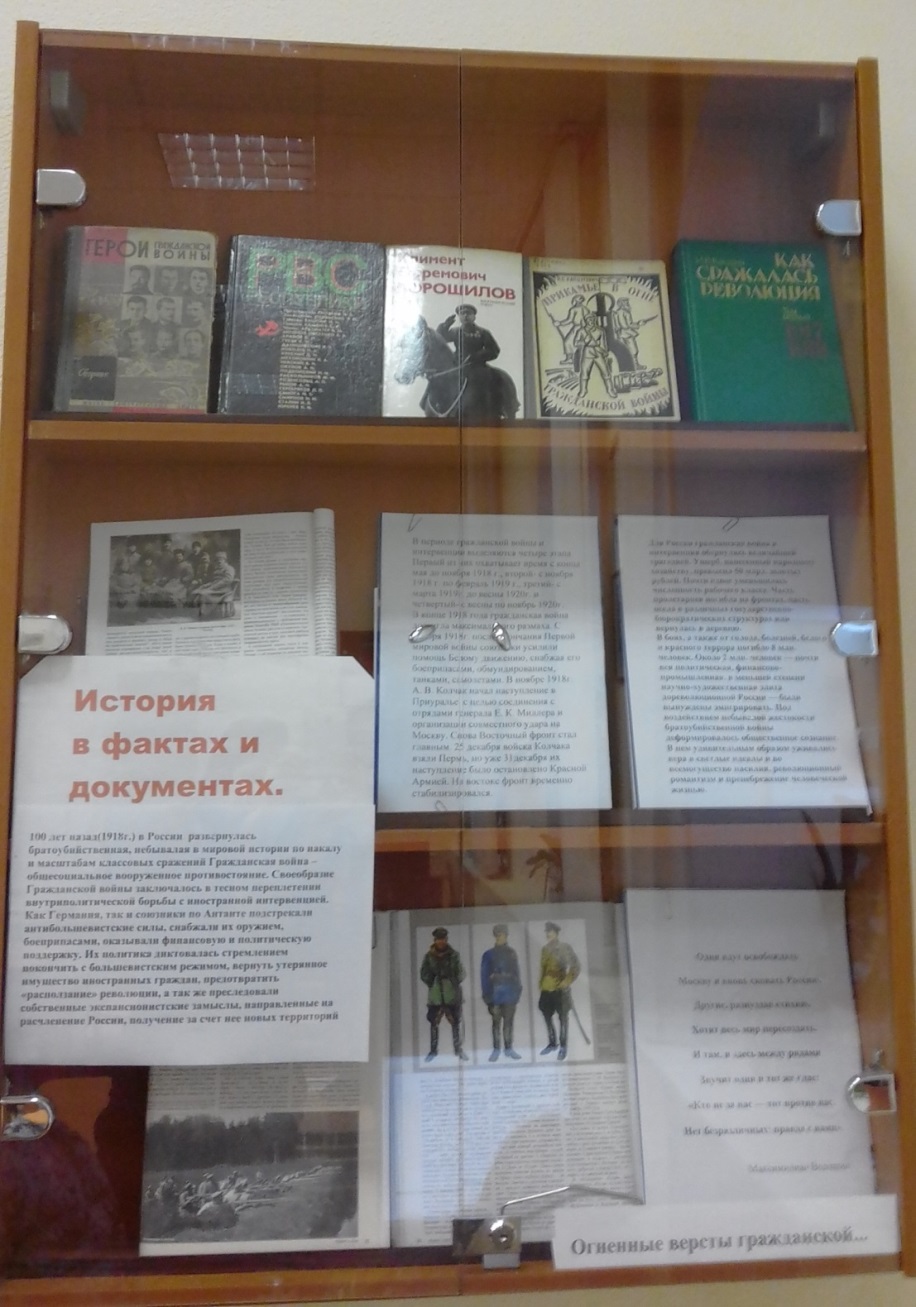 А.И. Солженицын Жизнь и творчество
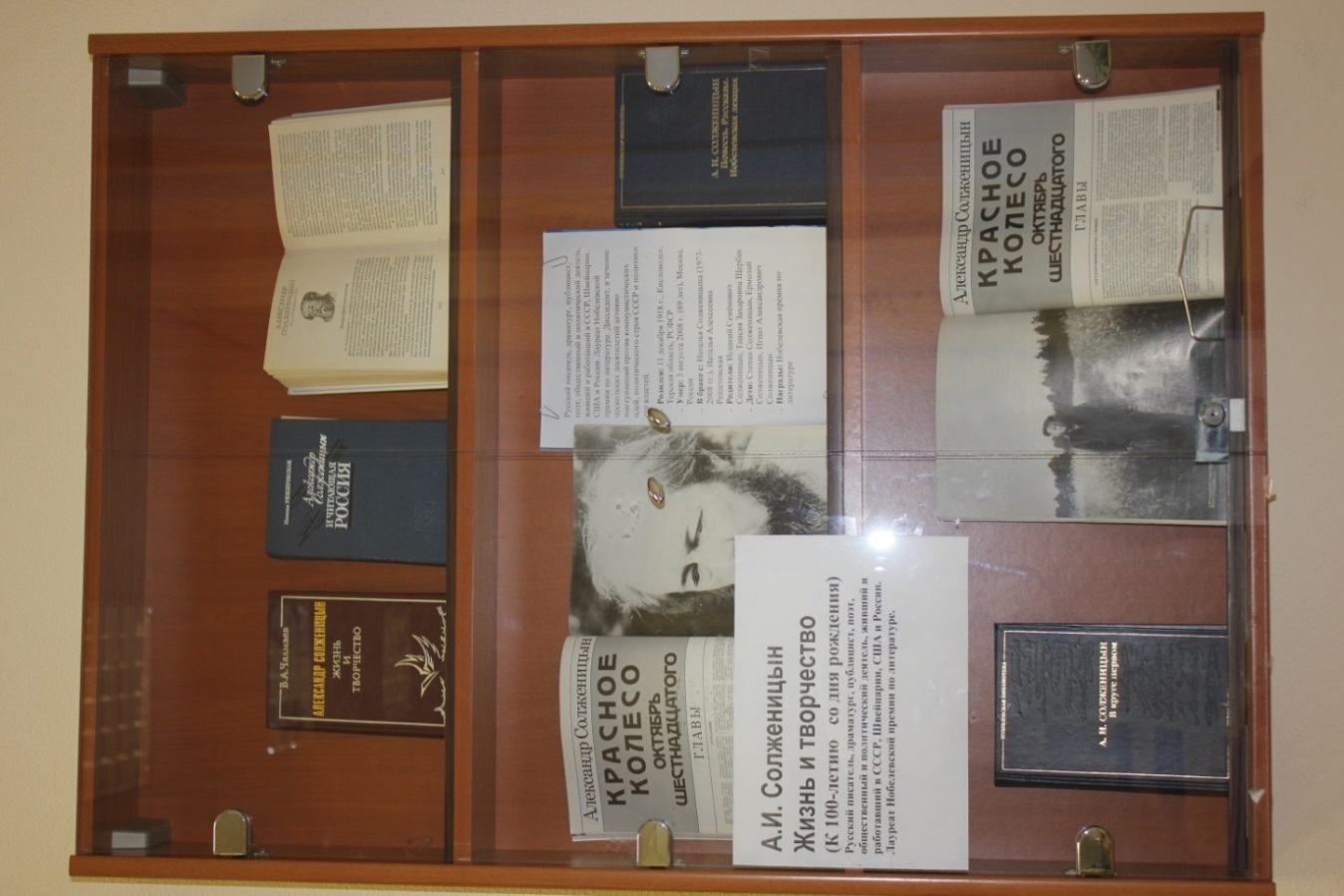 Волшебница зима в русской поэзии
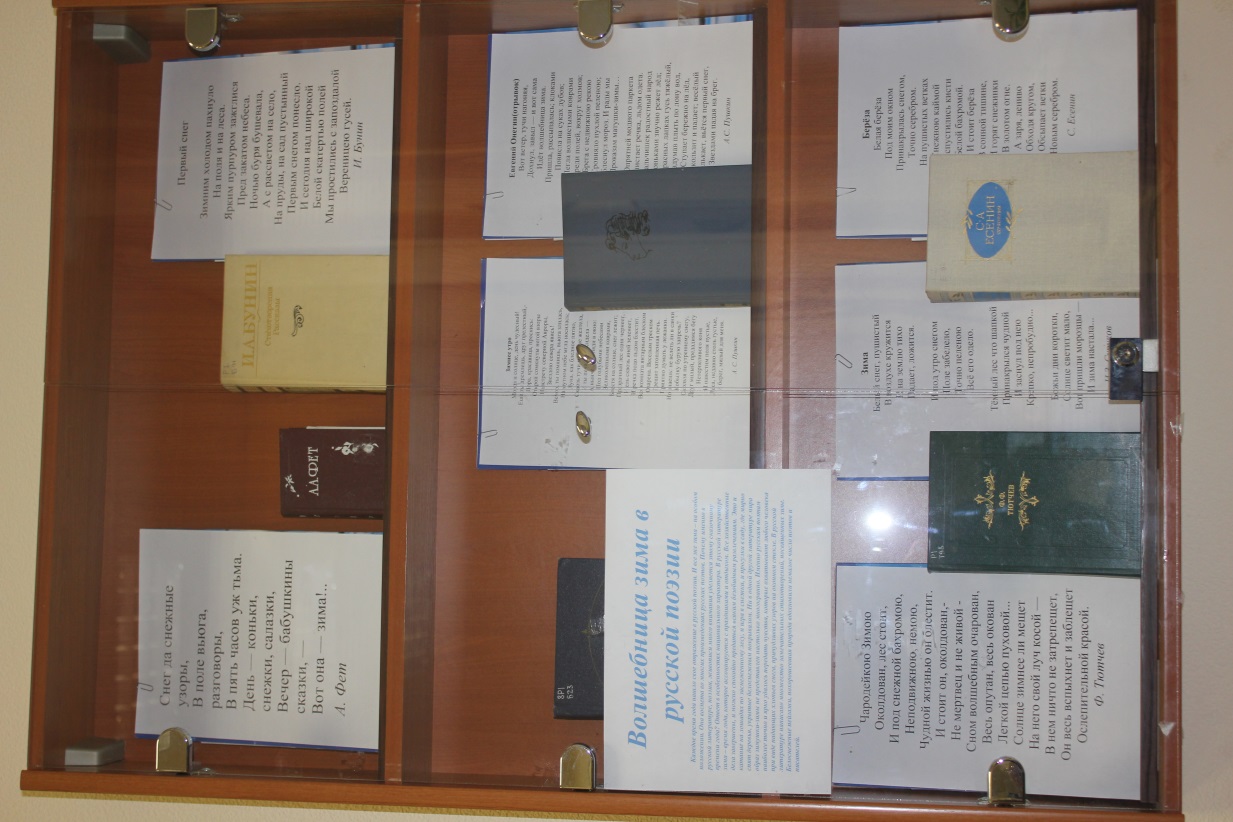 Новые журналы
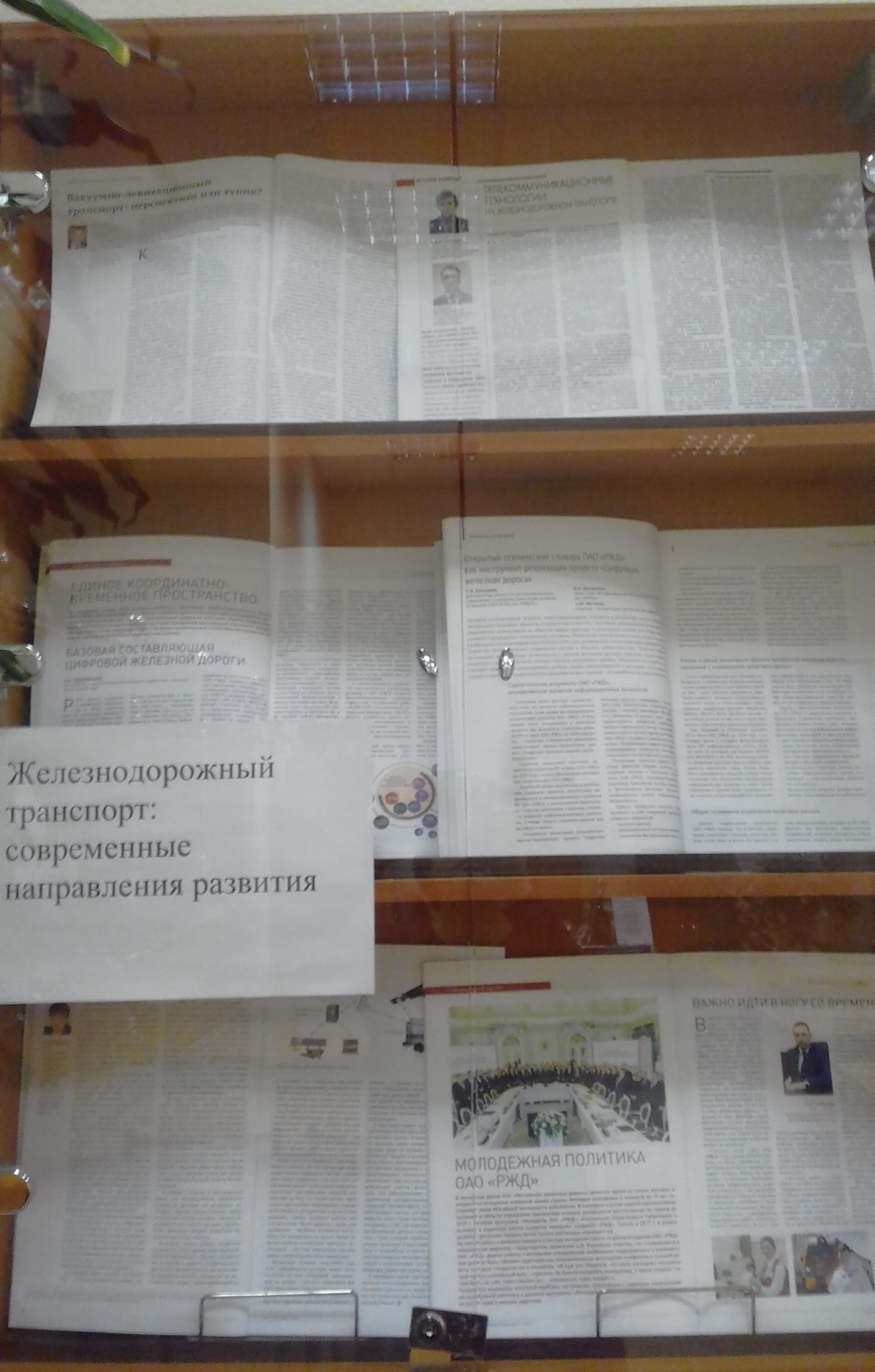 Железнодорожный транспорт
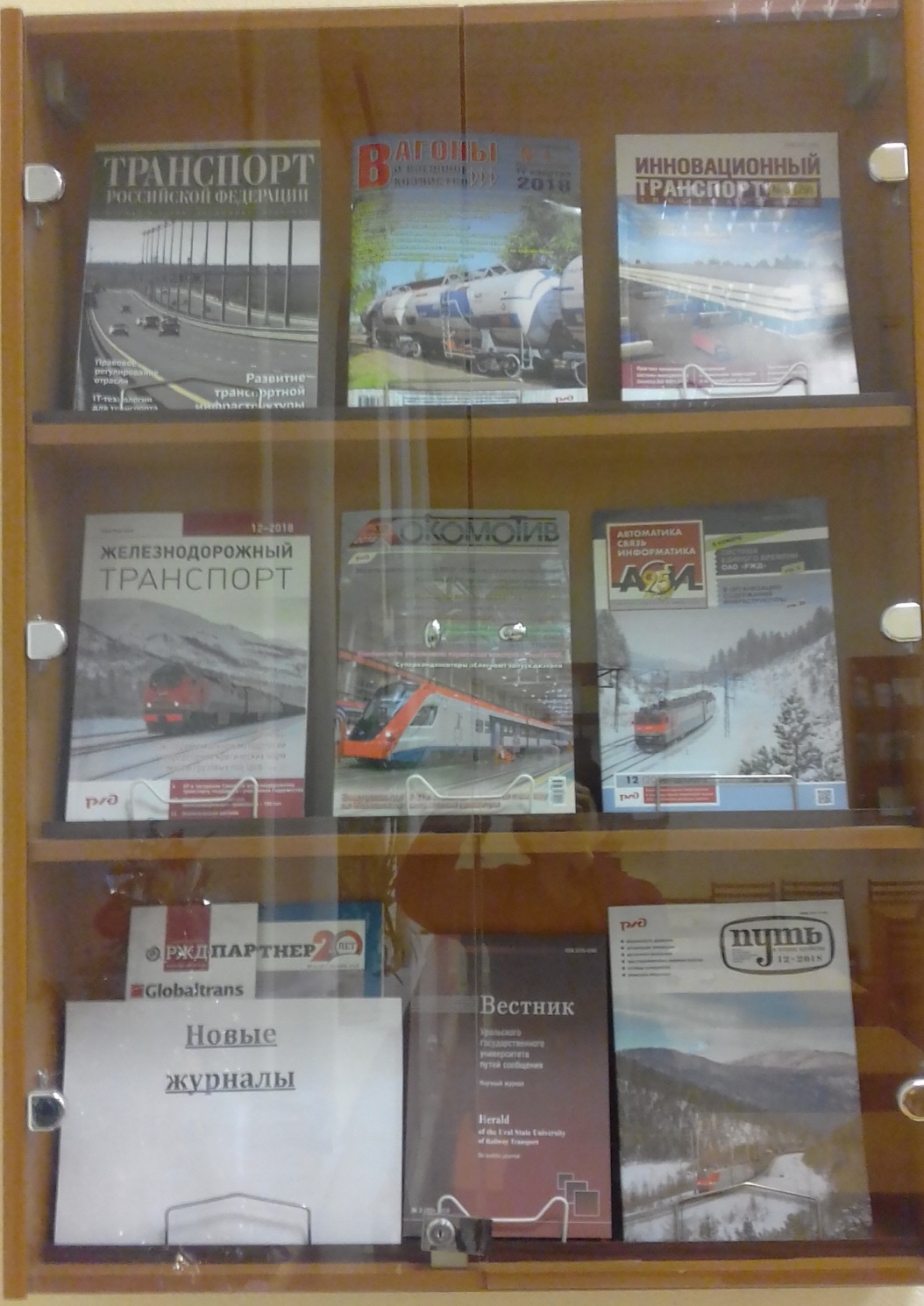